MLA 8th Edition
The Writing Center @ PSU
Why do MLA at all?
MLA is the standard documentation, style, and formatting system for academic writing in a variety of humanities fields
English
literary criticism, and cultural studies (“MLA Overview”)
MLA gives credibility to your paper
MLA citations ensure that you won’t plagiarize from the sources you use in your writing
Basic MLA format & in-text citations
Works Cited
Core elements
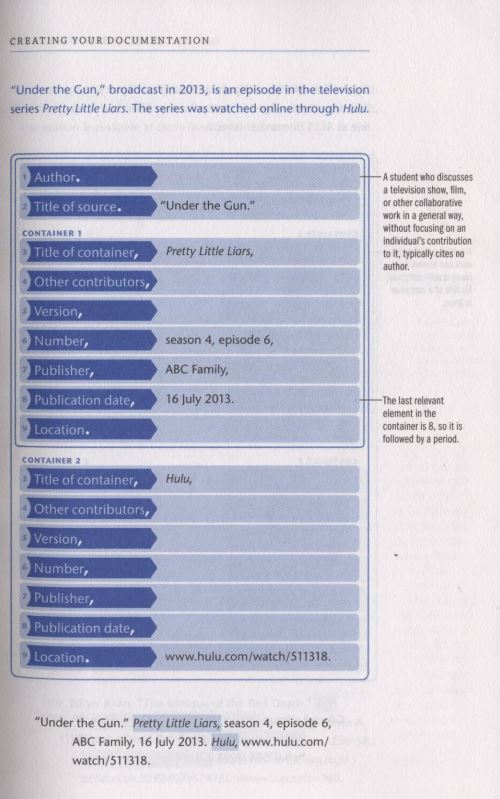 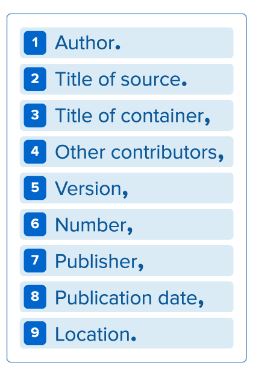 Context sensitive
Emphasizing the performer:
Emphasizing the creator:
Gellar, Sarah Michelle, performer. Buffy 	the Vampire Slayer. Mutant Enemy, 	1997-2003.
Whedon, Joss, creator. Buffy the 	Vampire Slayer. Mutant Enemy, 	1997-2003.
Citing one episode:
Citing a TV show:
Citing one episode on DVD:
Emphasizing historical context:
“Hush.” Buffy the Vampire Slayer, 	created by Joss Whedon, 	performance by Sarah Michelle 	Gellar, season 4, episode 10, 	WB 	Television Network,14 Dec. 1999.
“Hush.” Buffy the Vampire Slayer, 	created by Joss Whedon, 	performance by Sarah Michelle 	Gellar, episode 10, 	Twentieth 	Century Fox, 2003, disc 3.
Buffy the Vampire Slayer. Created by 	Joss Whedon, performance by 	Sarah Michelle Gellar, Mutant 	Enemy, 1997-2003.
“Hush.” Buffy the Vampire Slayer, 	created by Joss Whedon, 	performance by Sarah Michelle 	Gellar, season 4, episode 10, 	Mutant Enemy, 1999.
Benefits
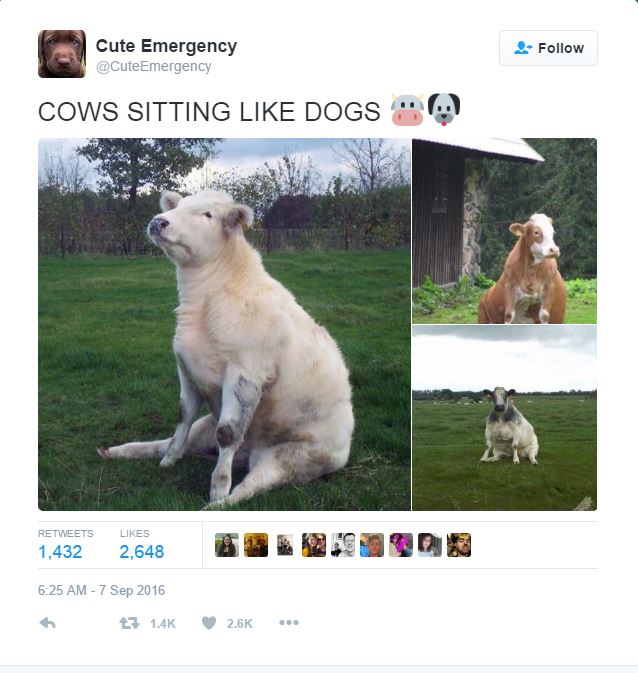 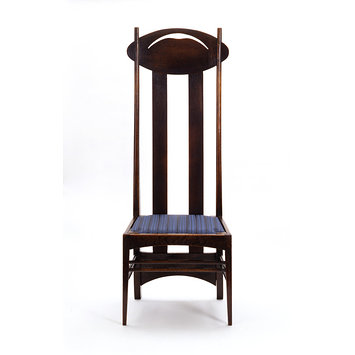 @CuteEmergency. “Cows sitting like dogs.” Twitter, 
	7 September 2016, 6:25 am, 
	https://twitter.com/CuteEmergency/status/773512415573073920?lang=en
Mackintosh, Charles Rennie. Chair of stained oak. 
	1897-1900, Victoria and Albert Museum, London.